Managing Stress During COVID-19: Working and Living Better in Uncertain Times
UNC School of Government’s ‘Leadership Amid Crisis’ series
April 2020
Korrel Kanoy, PhD, Presenter
kkanoy@developmentalassociates.com
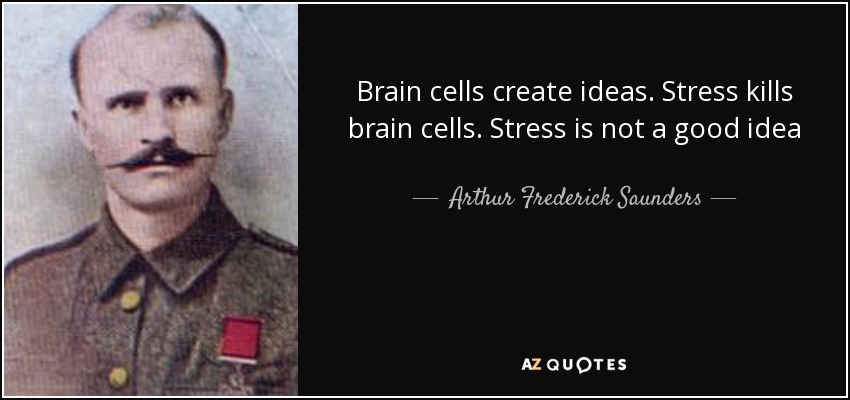 The opposite of stress is death.  -- Hans Selye --
There cannot be a crisis next week.  My calendar is already full.   --- Henry Kissinger ---
STRESS and STRESS TOLERANCE
Stess(ors)- Any 
   demand made on us
Positive- go out to eat
Negative – deal with conflict 
Stress Tolerance: Ability to withstand adverse events and conditions without “falling apart”
[Speaker Notes: EXERCISE 10: MANAGING YOUR STRESS]
Managing Your Reactions to Stress During COVID-19
Analyze WHY It’s A Threat!
Deploy Resources
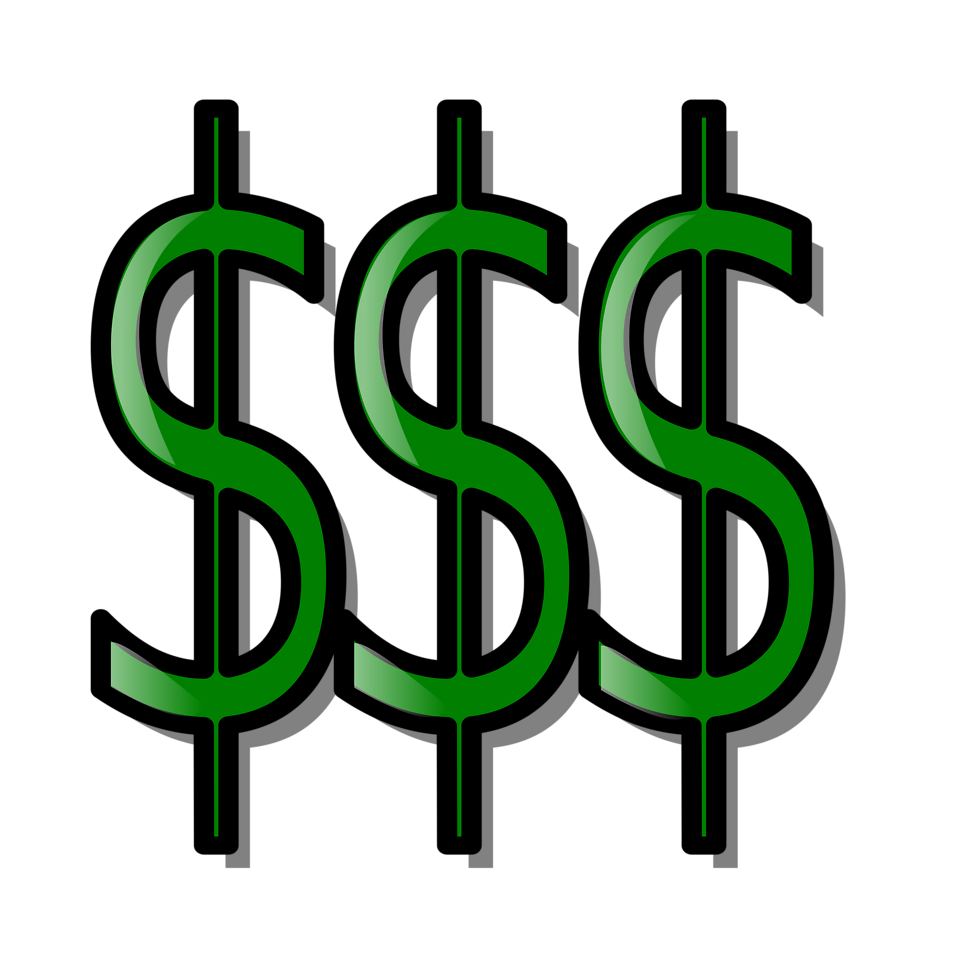 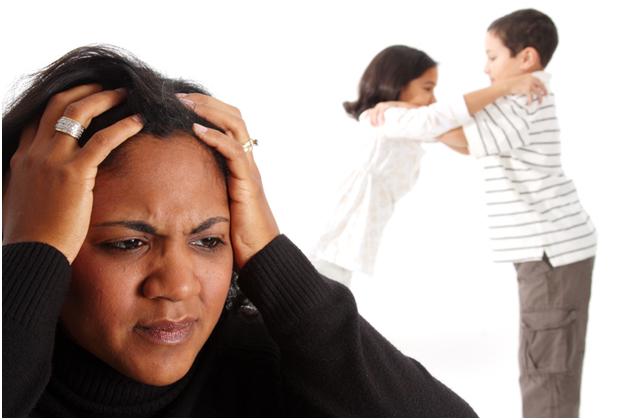 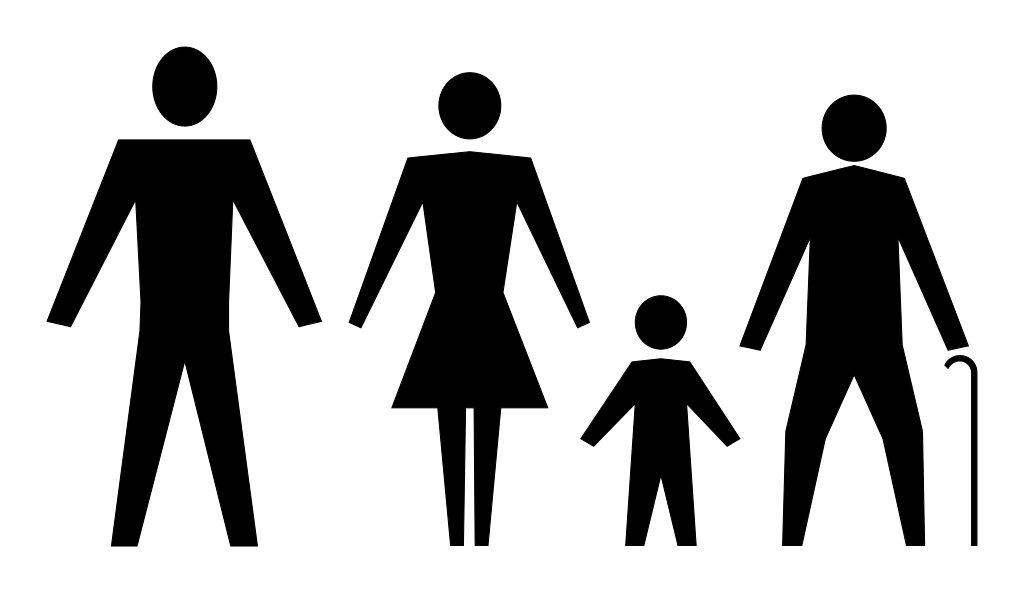 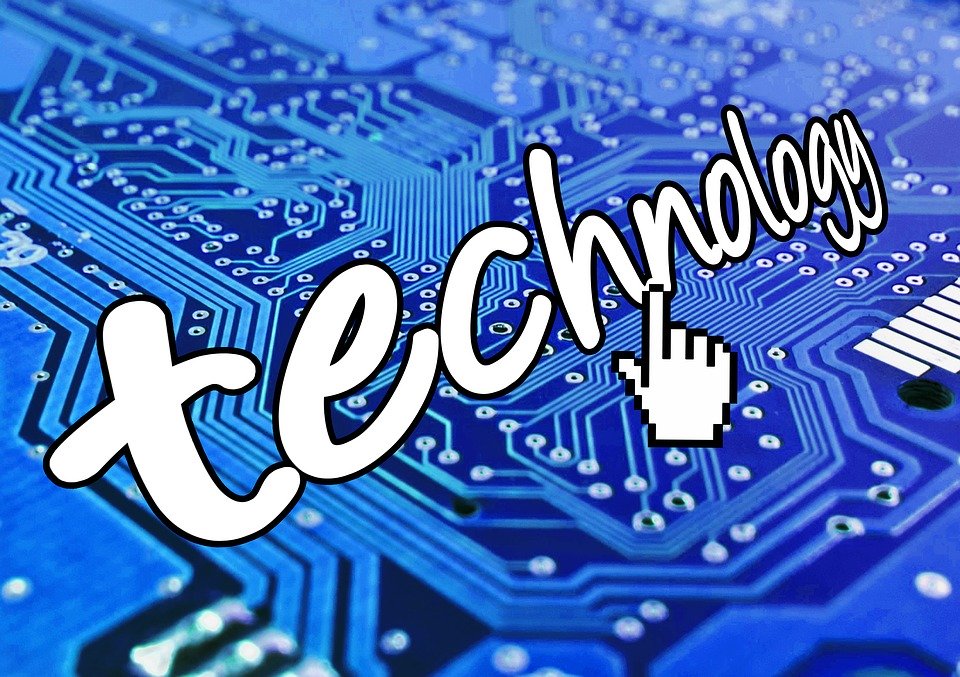 This Photo by Unknown Author is licensed under CC BY-SA
COPING: ANALYZE  THE THREAT
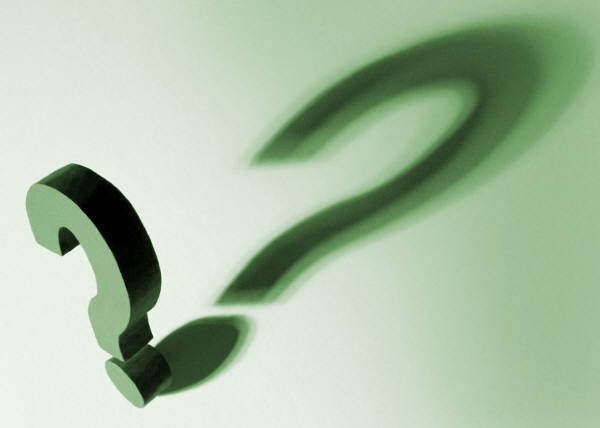 ASK: Why or how does 
	this event threaten me? 
	(e.g., lack of time, skills, support)
DETERMINE: Am I over-reacting?
Ask: What is likely to happen (instead of imagining the worst possible).
Apply the 10-10-10 Rule: 
Will this stressor still exist in 10 hours, 10 days, 10 weeks, 10 months, 10 years? 
Then, make sure your level of reaction matches the severity of the stressor.
COPING: USE YOUR RESOURCES!
Time – tips for working at home
Money – what can I buy that 
     will help?
Social Support – Who can 
    I talk to? How can my family
    help? 
Expertise Support – What
   can I delegate? Who can
   contribute knowledge or time?
Planning Ahead – Expect challenges!
    Tips for working at home
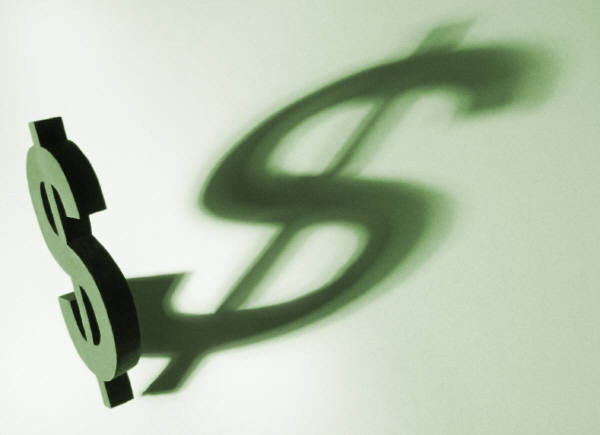 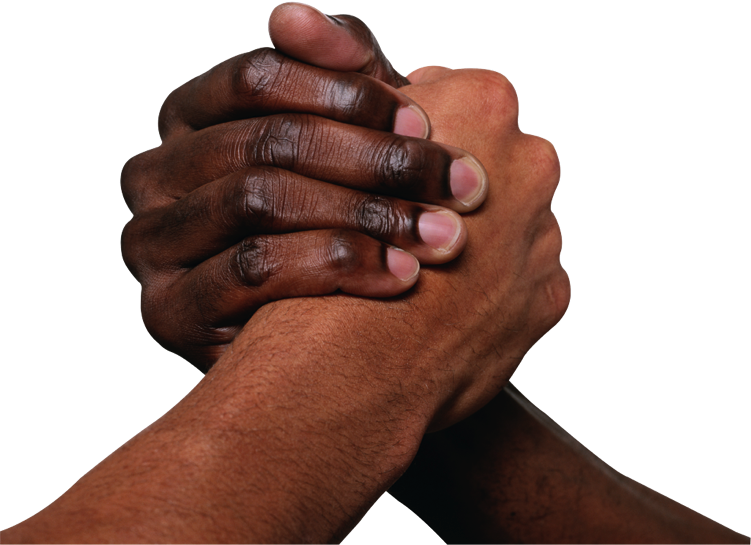 Short Term and Long-Term Coping Strategies
IN THE MOMENT- NOW!
Reframe the situation 
Take a 5-minute walk
Stretch for 5 minutes
Do mindfulness for 5 minutes
Deep breathing
Use the 10-10-10 approach
Do 25-50 jumping jacks! Physical activity calms the body.
LONG-TERM: PROTECT YOUR HEALTH
Sleep/nap
Diet
Exercise
Meditation/Prayer
Social Support/Friends
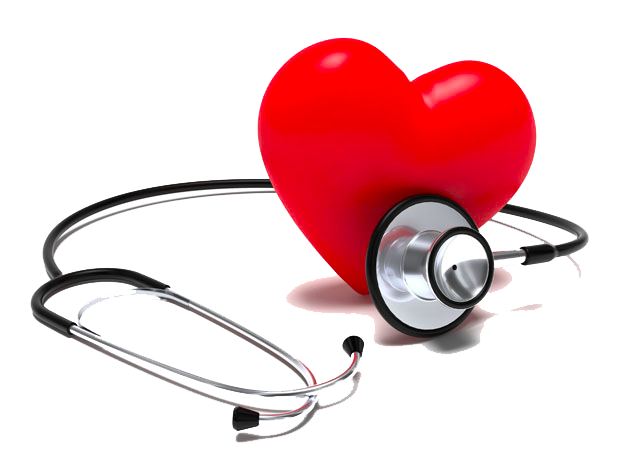 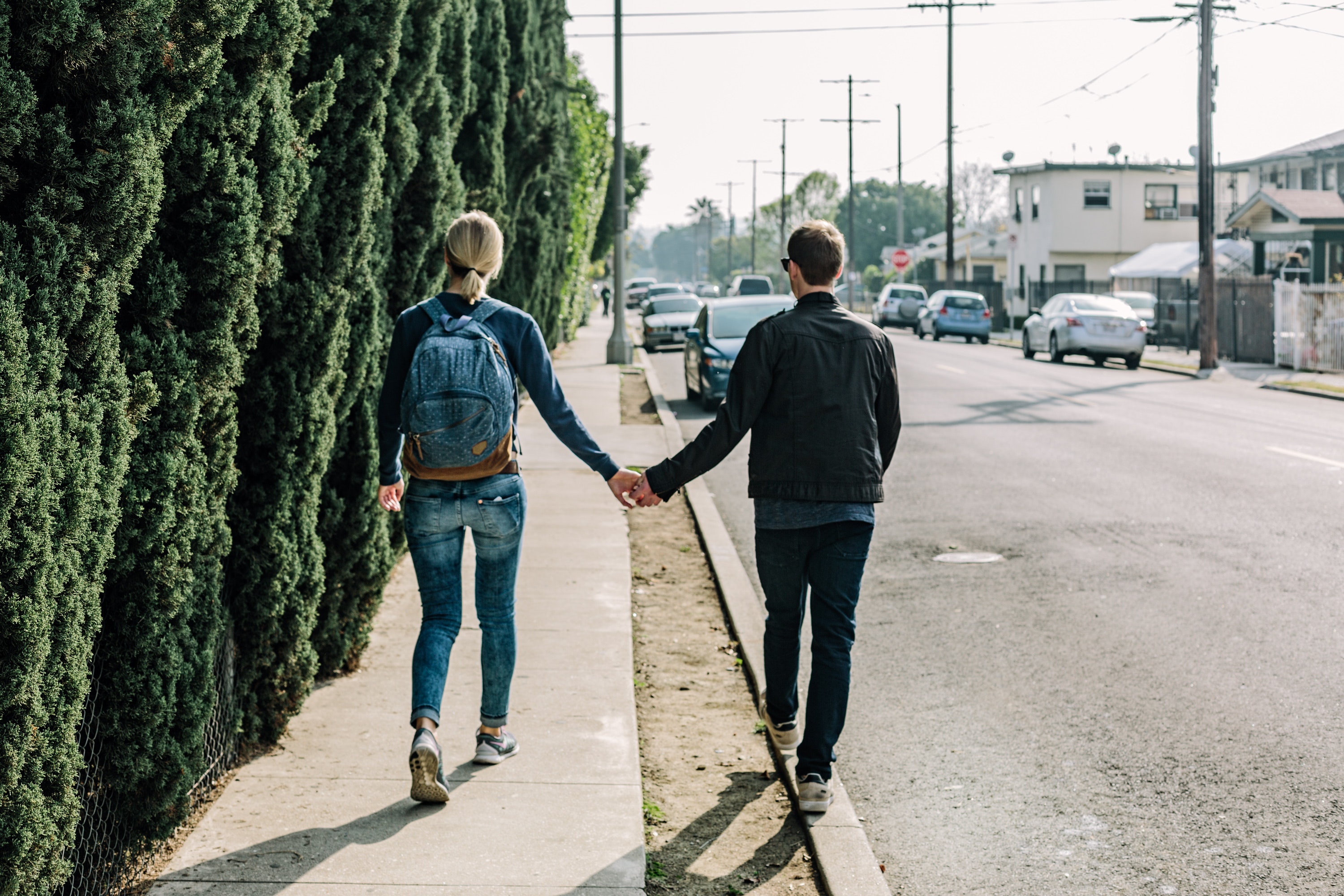